WGCapD: Accomplishments, Priorities, Next Steps
Jane Olwoch  SANSA
WGCapD Vice-ChairCEOS SIT-29 Meeting
CNES, Toulouse, France9th-10th April 2014
2013 Accomplishments
WGCapD-2 was held in Frascati, Italy in March 2013

Improved access to global DEM on a country-by-country basis
Workshop held in Nairobi in May 2013, where SRTM data from Somalia and S.Sudan was distributed

E-learning course on “Introduction to Remote Sensing Technology”
Piloted with 30 university educators in four African countries
Lessons-learned report available at WGCapD website, “Documents”: http://www.ceos.org/wgcapd

Practical EO Education for Students and Teachers
Educational Stands organized at ESA Living Planet Symposium in Edinburgh, September 2013

Capacity Building Inventory Project 
Questionnaire sent to relevant institutions
Development of CB activities map
2013 Accomplishments
Liaison with CEOS WG Disasters:
Workshop on the Use of Space Science and Technology for the Prevention of and Response to Disasters in Mesoamerica (Mexico, November 2013)
NASA-SERVIR CREST Modeling Workshop – a SERVIR-East Africa training workshop on a distributed hydrologic model using remotely sensed datasets (Namibia, February 2014)
 
First WGCapD Short Video launched in November 2013
WGCapD new Leadership
WGCapD chairmanship transition from NOAA to USGS
During  CEOS  27th Plenary in Montreal, Jacob Sutherlun (NOAA)  and Jane Olwoch  (SANSA) took over the WGCapD leadership as Chair and Vice-Chair, respectively.

In February, 2014 Jacob Sutherlun had to leave NOAA for urgent family reasons, vacating CapD Chair.

He consulted Jane Olwoch, who preferred to remain as Vice-Chair.

NOAA consulted USGS, which agreed that long-standing CapD/WGEdu member Eric Wood could serve as 2014 Interim Chair, with 2015 continuity (to end Jacob's original term) to be determined later between USGS, NOAA and SANSA.

NOAA informed SIT and CEOS Chairs and Secretariat of this outcome.
Who is the new Chair?
Eric C. Wood is a Physical Scientist working at the Earth Resources Observation and Science (EROS) Center, U.S. Geological Survey, focusing on environmental monitoring and disaster early warning.

He has been active in WGEdu/WGCapD since 2009.
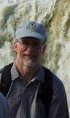 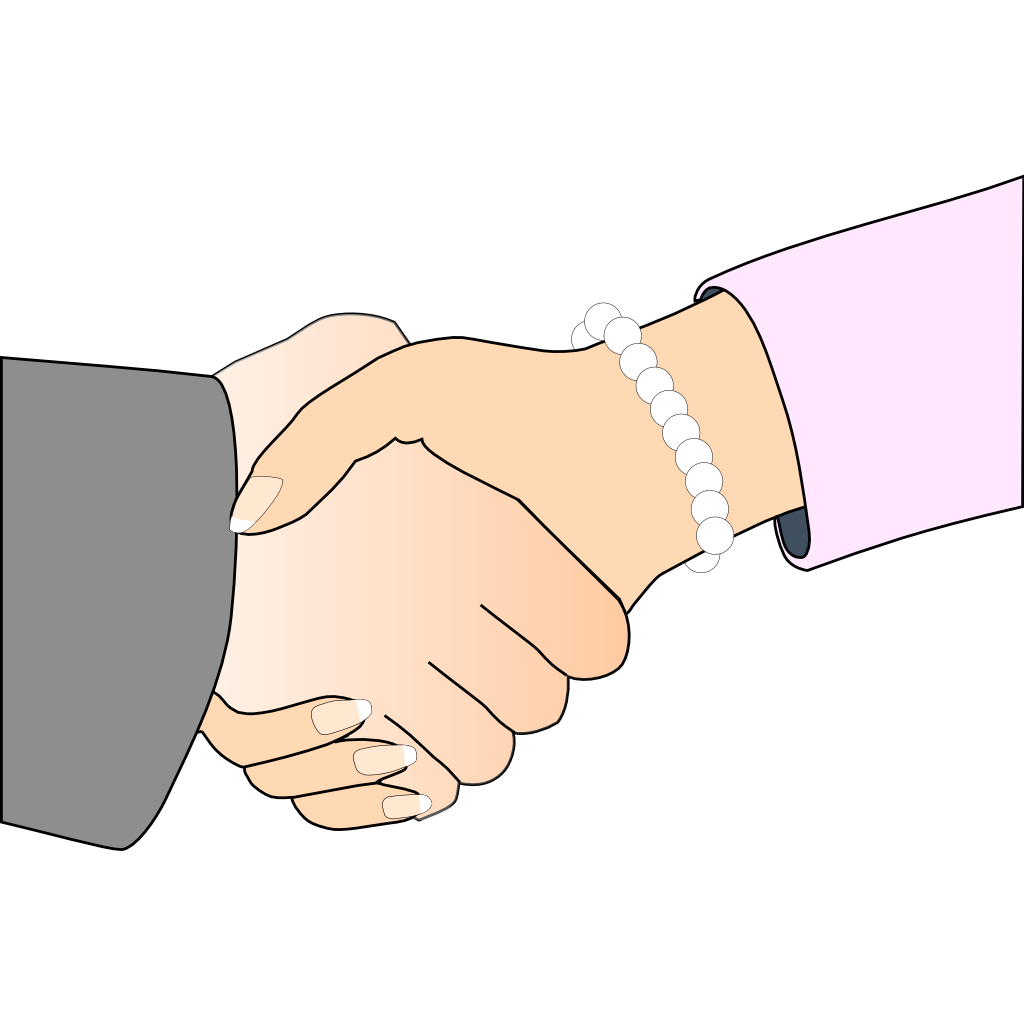 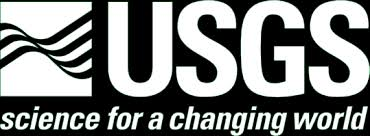 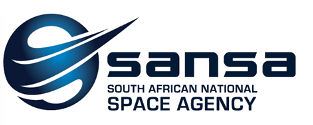 2014 Planned Activities
WGCapD-3 will be held in Dehradun, India: April 23-25, hosted by ISRO. The group will discuss ongoing projects such as:

Planning more DEM Workshops, hopefully following released access to global SRTM-2 30m, as well as other DEM datasets
Continuation and expansion of E-learning program
Practical EO Education for Students and Teachers (Cont.)
CB Inventory Project – continue upgrade through EO Power to a CB System of Systems
Liaison with WG Disaster: DRM Pilots (Support to Capacity Building Activities)

Update WGCapD Short Video

TanDEMX Edu Project (New)
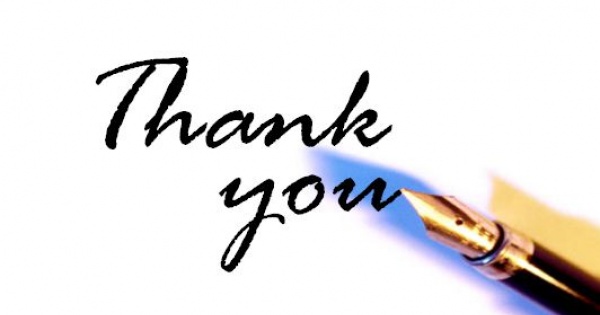 Any Questions??